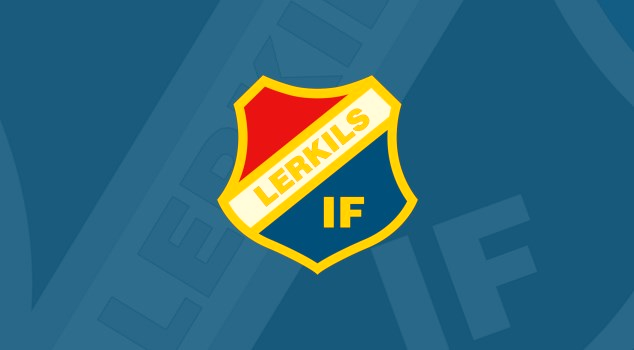 Välkommen till föräldramöte Lerkil P2011/8 år
2019-04-29
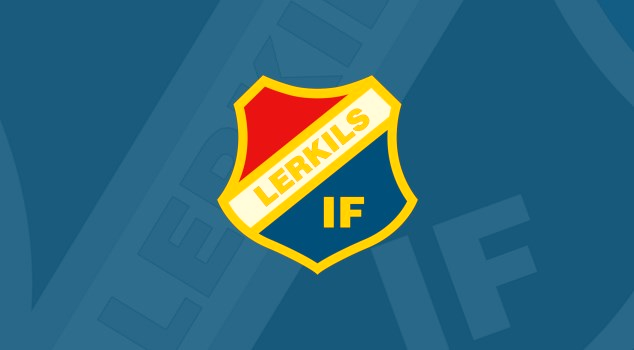 Agenda för mötet

Presentation av ledarna/tränarna
Lerkils mål och vision samt Fotbollens spela lek och lär
Praktisk information kring träningar och matcher
Spel 5 mot 5
Föräldraåtaganden
Kalendarium 2019, viktiga arrangemang och datum under året
Övriga frågor
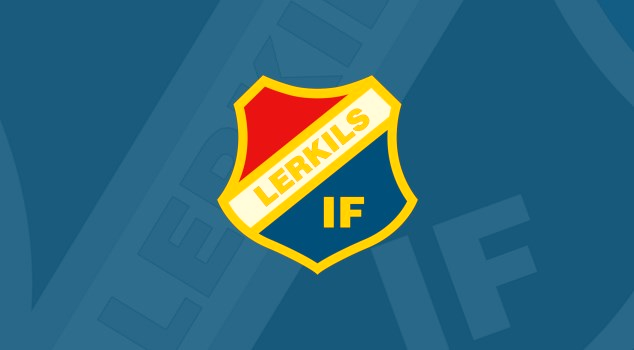 Presentation av ledarna/tränarna

För närvarande har vi 37 barn på listan

Martin Holgersson	Tränare		(Anton Kårmark)
Jesper Andersson	Tränare		(Agust Andersson)
Jonas Ericsson		Tränare		(Matteo Ericsson)
Magnus Buregård	Tränare		(Melvin Buregård)
Magnus Dahlgren	Tränare 	(William Dahlgren)
Jonas Roosberg		Tränare		(Olof Roosberg)
Camilla Johansson	Tränare		(Olle Johansson)
André Linder		Tränare		(Lukas Henning Linder)
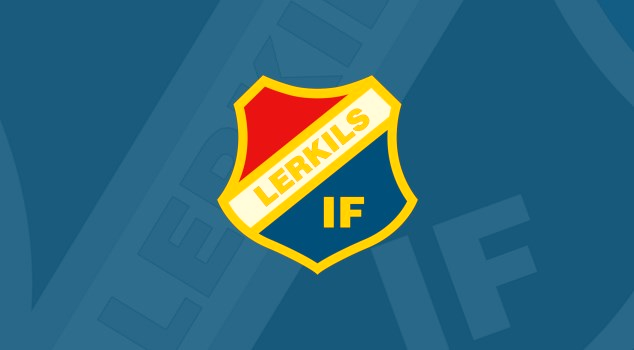 Lerkils mål och vision samt Fotbollens spela lek och lär







Lerkil IF är breddförening med målet att så många som möjligt så länge som möjligt skall ha roligt med att spela fotboll. 

Policydokument är framtagna och finns att läsa på laget.se/Lerkils IF/Dokument:
Föreningsidé
Ledarhandboken
Policy för föräldrar
Fotbollens ”Spela, lek och lär” ligger  bland annat till grund för klubbens policy arbete.
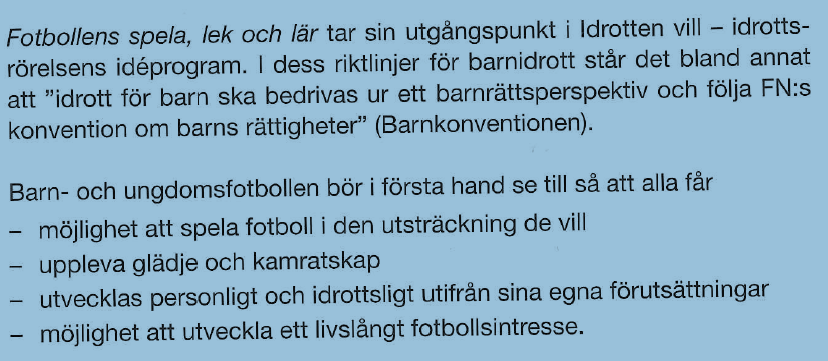 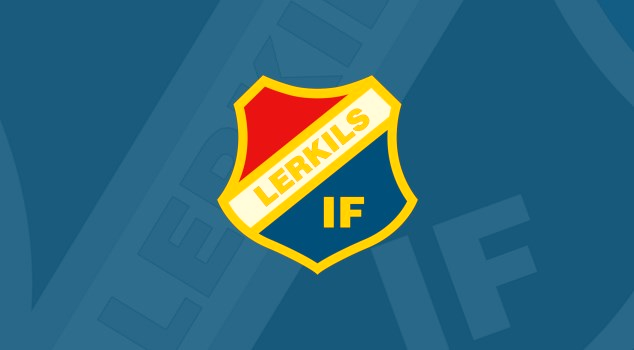 Praktisk information kring träningar


Kom i tid till träningarna, måndagar 17:30-18:45, lördagar 11:45-13:00.
Svara gärna på kallelserna som skickas ut det underlättar för oss vid planering.
Tänk på att barnen kan behöva få i sig extra energi inför träningen.
Det är tränarna som handhar barnen under ovanstående tider, men sitt gärna kvar och titta på.
Vi fokuserar på fotboll under dessa tider, ibland kan det behövas hjälp med detta innan träningen startar.
Ta med vattenflaska.
Lämnar ni barnen kom tillbaka i god tid tills träningen avslutas.
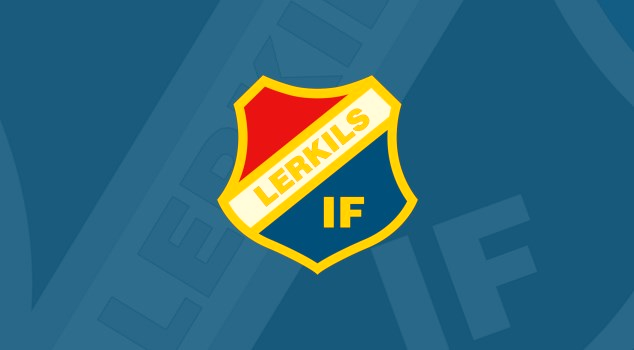 Praktisk information kring matcher:

Anmäl deltagande via de kallelser som skickas ut.
Kom i tid till samlingar samt försök anmäla eventuell frånvaro vid match så tidigt som möjligt.
Tänk på att barnen kan behöva få i sig extra energi inför matcher.
Det är tränarna som handhar barnen under pågående match. Mellan matcherna är det respektive förälder som ansvarar för medtagna barn (kan vara fler vid tex samåkning).
Vi fokuserar på fotboll under dessa tider, ibland kan det behövas hjälp med att få med barnen på detta innan matcherna.
Ta med vattenflaska.
Som publik stöttar ni bäst på motsatt sida till avbytarbänken, med positiv inställning och hejarop.
Hjälp gärna till att  få barnen att uppskatta lek med lagkompisar och lagsammanhållningen, undvik gärna surfplattor och telefoner mellan matcherna.
Kostnad för cup, ok med 100 kr/barn? Kostnad brukar ligga på ca 500 kr per lag, ev. pengar över går i så fall till lagkassan.
Spel 5 mot 5
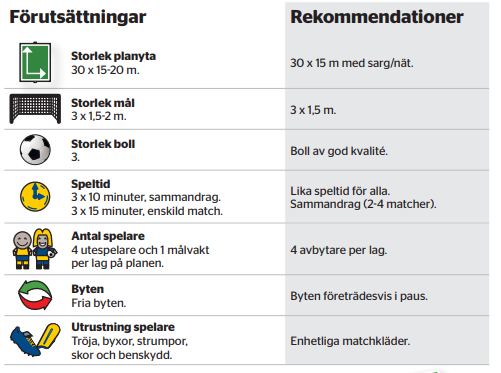 Spel 5 mot 5
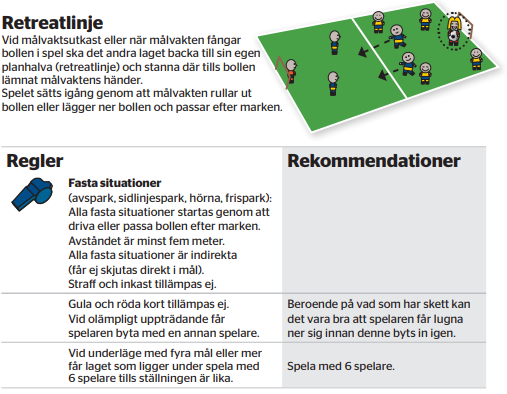 Spel 5 mot 5
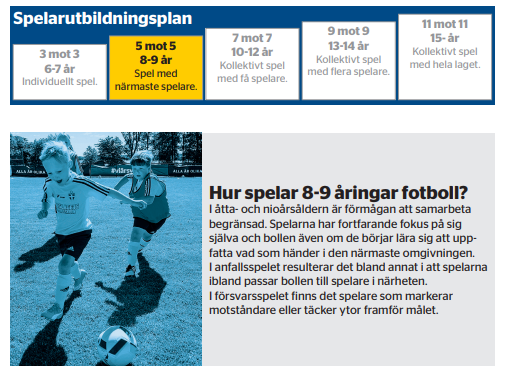 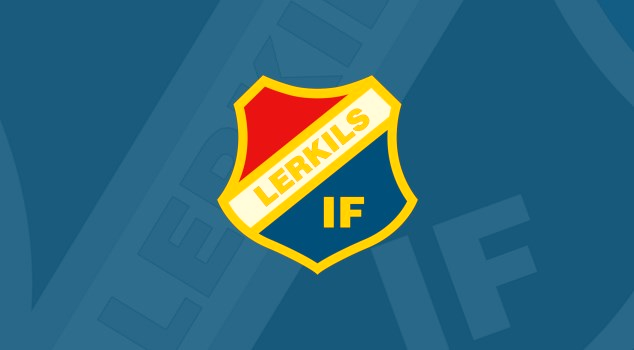 Föräldraåtaganden

När ni medlemsregistrerade erat barn fanns ett dokument som berör de åtaganden gentemot Lerkils IF ni som föräldrar förväntas genomföra, i korthet innebär detta:

Medlems- och deltagaravgifter täcker inte alla utgifter i klubben, därför är klubben beroende av ideella initiativ vid klubbens aktiviteter såsom Lerkilscupen, Fotbollens dag, Kungsbackaleken, A-lagskiosken, (Luciacupen), eventuella  städdagar mm

För att lösa dessa arbetsuppgifter inom Lerkil P2011 krävs en föräldragrupp som är med och leder och fördelar arbetet. För närvarande har vi bara en föräldrarepresentant (Liselott Gustavsson) och fler behövs därför.
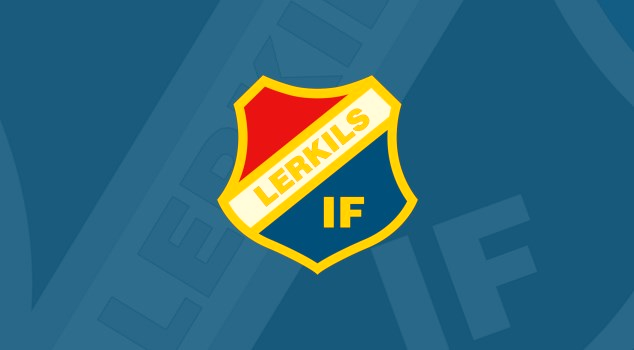 Föräldragruppen

Exempel på arbetsuppgifter

Ansvara och fördela arbete vid eventuell  fikaförsäljning vid match/träning samt sköta fikakassa (i år ingen försäljning i samband med fotbollsskola utan endast aktuellt om så önskas)

Tillsätta arbetsscheman för lagets aktiviteter i samband med större Lerkilsarrangemang

Samordna insamlande av lotterivinster inför större Lerkilsarrangemang med lotteri

Ge förslag på aktiviteter för att stärka lagkassan, ev sponsring mm

Vara med i Lerkils nystartade övergripande föräldraförening
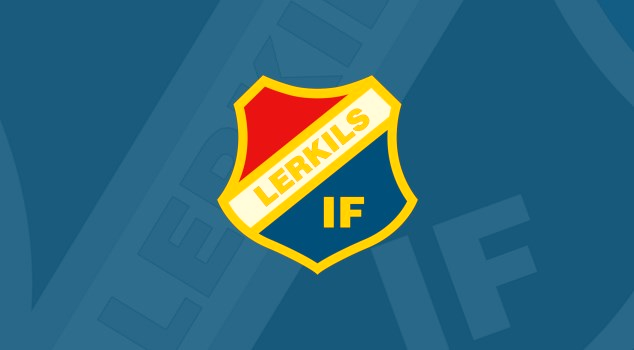 Kalendarium 2019

Träningar 		Måndag 17:30-18:30, lördag 11:45-13:00

Kungsbackaleken 	Vårsäsong 2019, 3 lag är anmälda:
		11-12/5	Kullavik
		18-19/5	Onsala
		8-9/6	Fjärås

Tölöcupen 		2/6 - 3 lag anmälda

Lerkilscupen 		15-16/6. Vi spelar, har arbetspass samt är med och bidrar med lotterivinster 

Sommarfotbollsskola	v25, första året i år som vi får delta – mer info kommer från klubben när det närmar sig

Kungsbackaleken 	Höstsäsong 2019, 3 lag är anmälda:
		31/8-1/9 	Frillesås
		7-8/9	Tölö
		22/9	Lerkil (hjälp kommer krävas av föräldrar med kisok, grill mm)

Lerkilsdagen		5/10
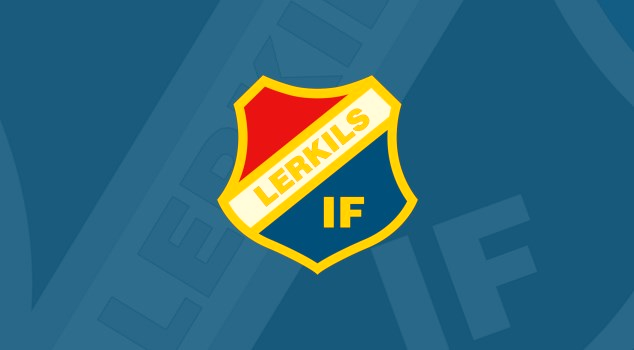 Föräldragruppen -Arbetspass 2019

Kioskvärdar vid A-lags matcher:
ansvara för fikaförsäljning, städ, lotteriförsäljning (för våren 3/5 samt 25/6) . Även bollkallar men det sköter ledarna.

Lerkilscupen 2019 15-16/6:
tilldelade arbetsuppgifter såsom kiosk, grill, lotteri, städ mm, insamling av lotterivinster (4 per barn)

Kungsbackaleken 22/9:
tilldelade arbetsuppgifter såsom kiosk, grill mm

Julgransförsäljning
- under december enligt schema
Kalender – aktiviteter och information

Mer info kan synas i kalendern om ni klickar på aktivitet (om det är inskrivet). Vi kommer försöka lägga info om samlingstid, plats mm här för att underlätta.
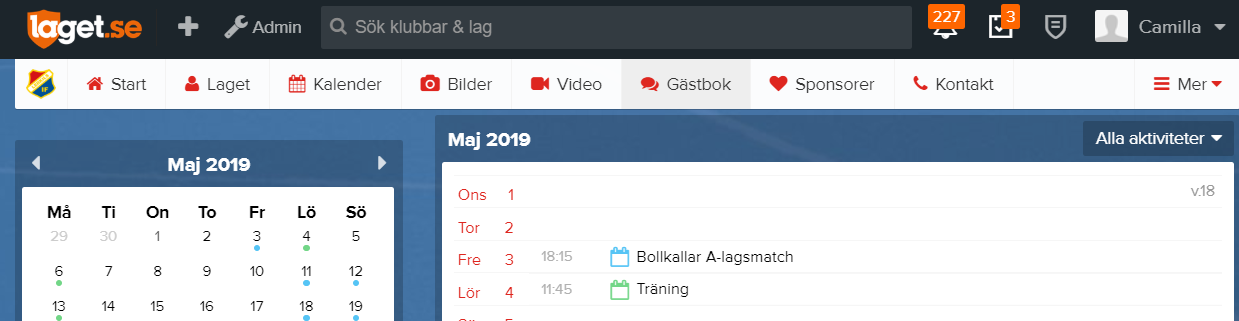 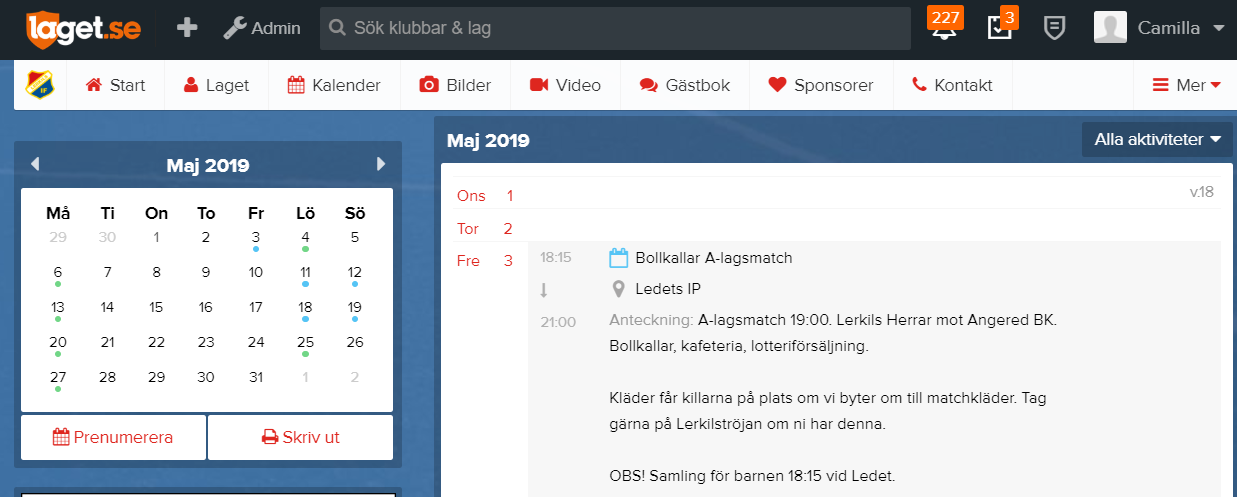 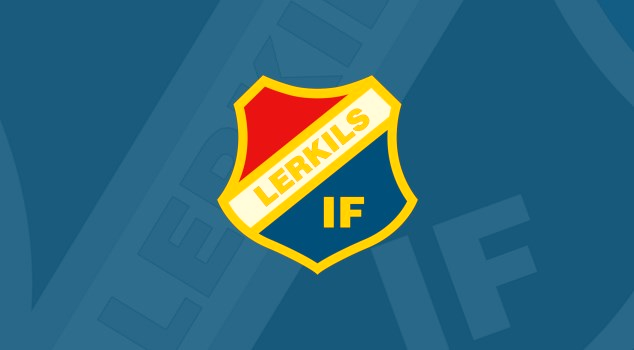 Dokument som t.ex. presentation från föräldramöte, info om fikaförsäljning mm kommer läggas upp under Dokument på P2011:s sida på laget.se (se nedan).
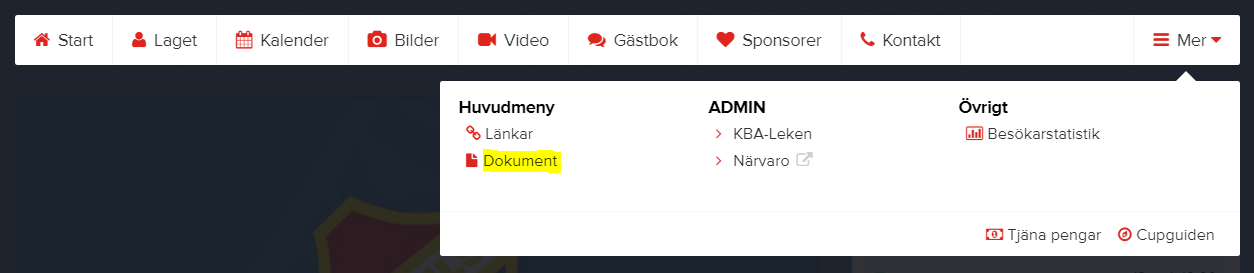 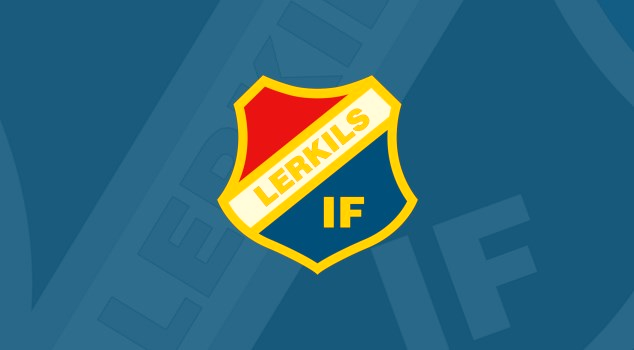 Frågor?


Övriga frågor?
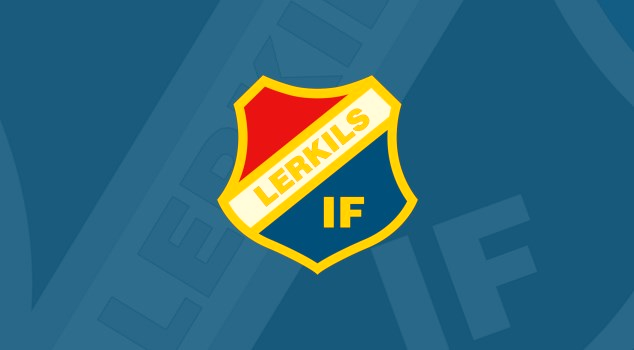 Tack för er uppmärksamhet! 
Vi ser fram emot ett gott samarbete 2019 